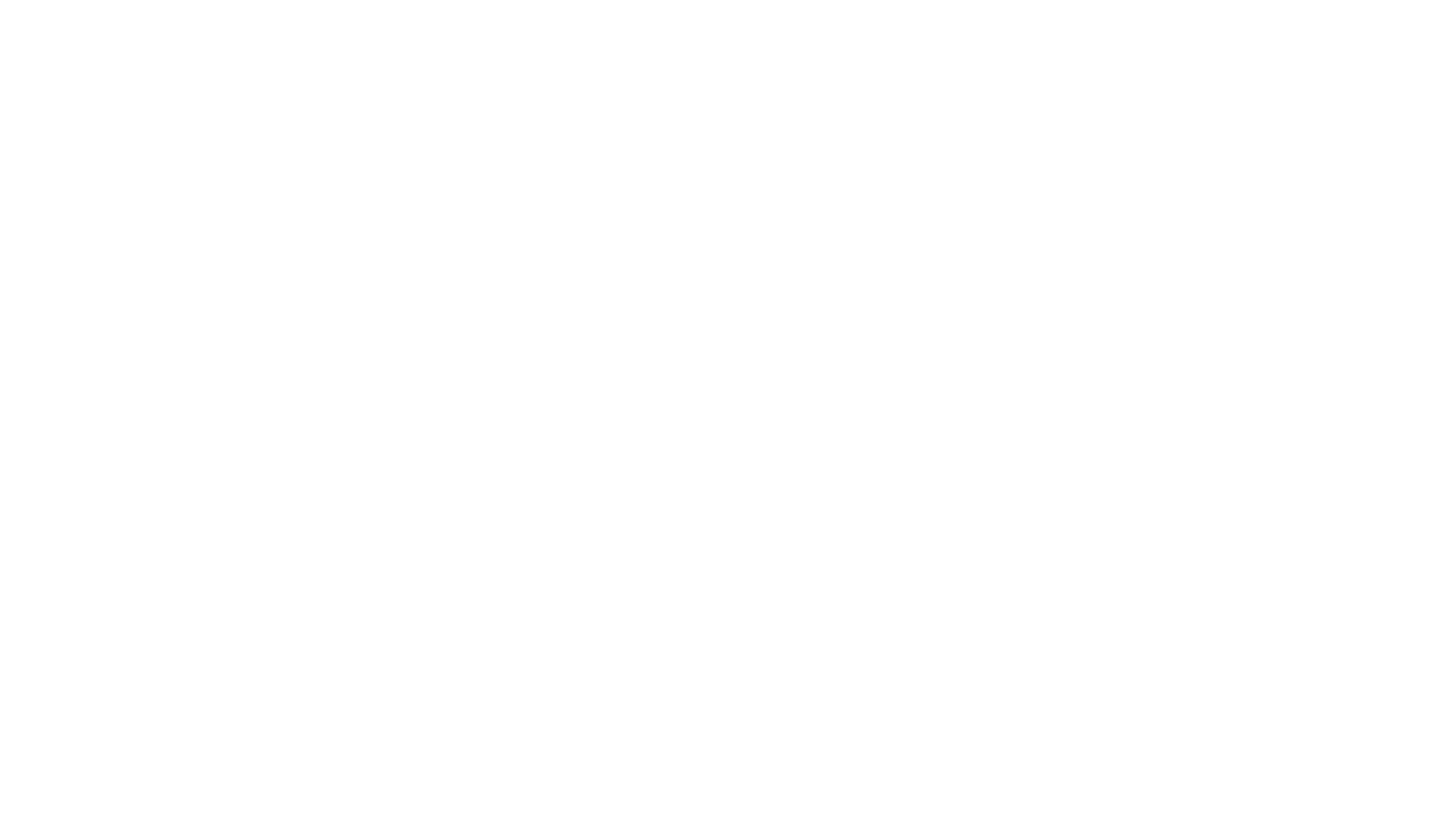 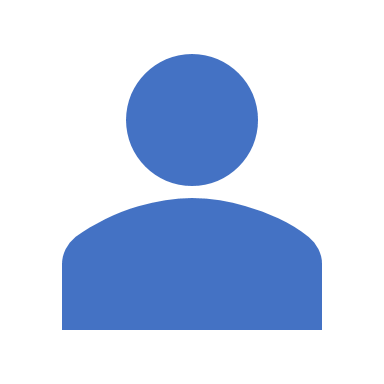 POLn4003, 23.2. 2022
Základní elementy psaní výzkumného projektu a diplomové práce
Klíčová slova
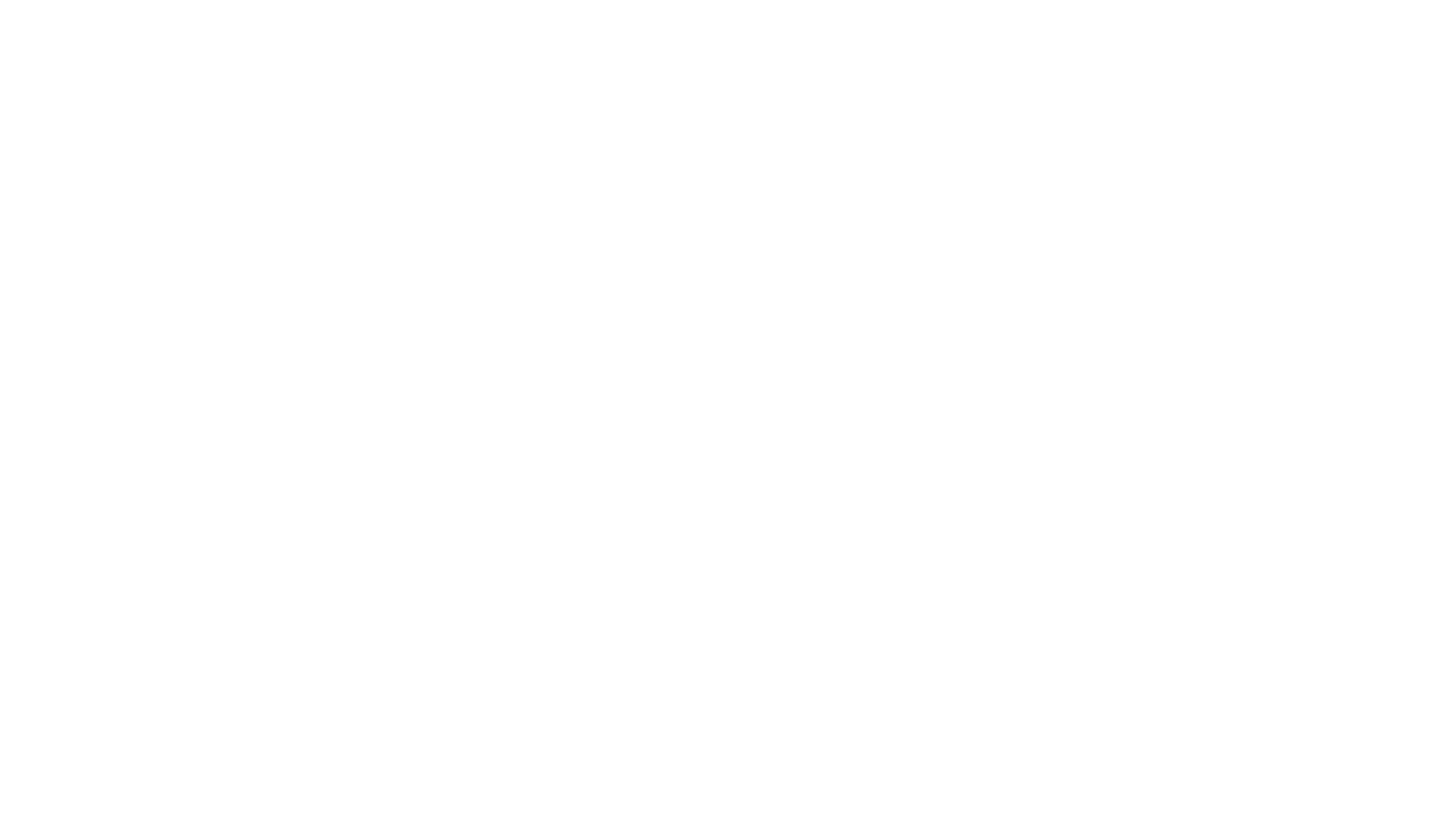 „Empirickému nerdovství“- ukážete, že o tématu víte všechno, ale neumíte to strukturovat, interpretovat, vysvětlit, jak věci spolu souvisí, ani proč jsou důležité
Čemu se naopak vyhnout
Struktura psaní, procedury- liší se podle typu výzkumu (ideální typy)
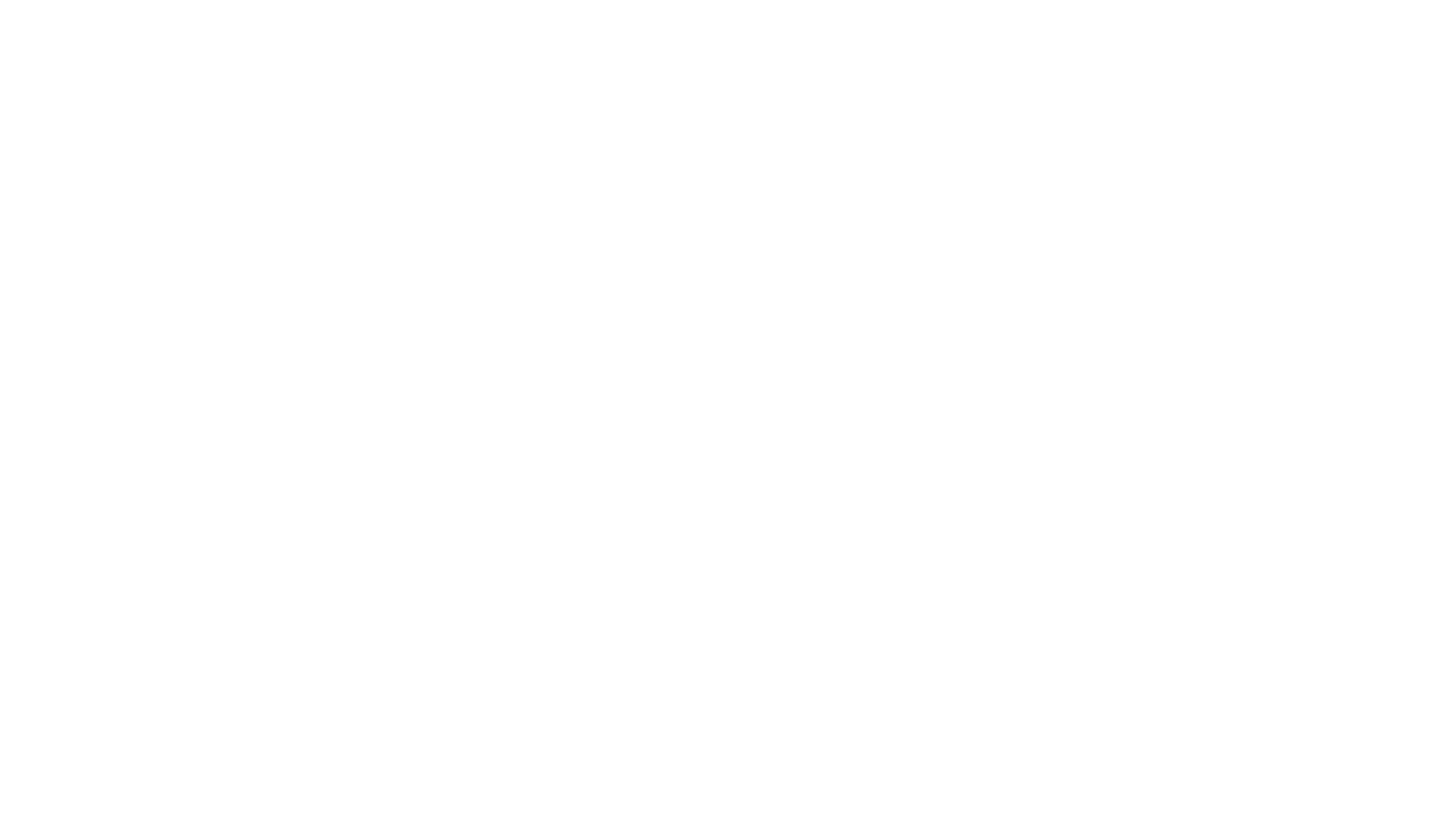 Návrh výzkumu i úvod DP musí říci:


co se práce pokusí vyzkoumat a jaké otázky bude zodpovídat

jakým způsobem na ně zodpoví

proč právě tento výzkum
Cíl výzkumu
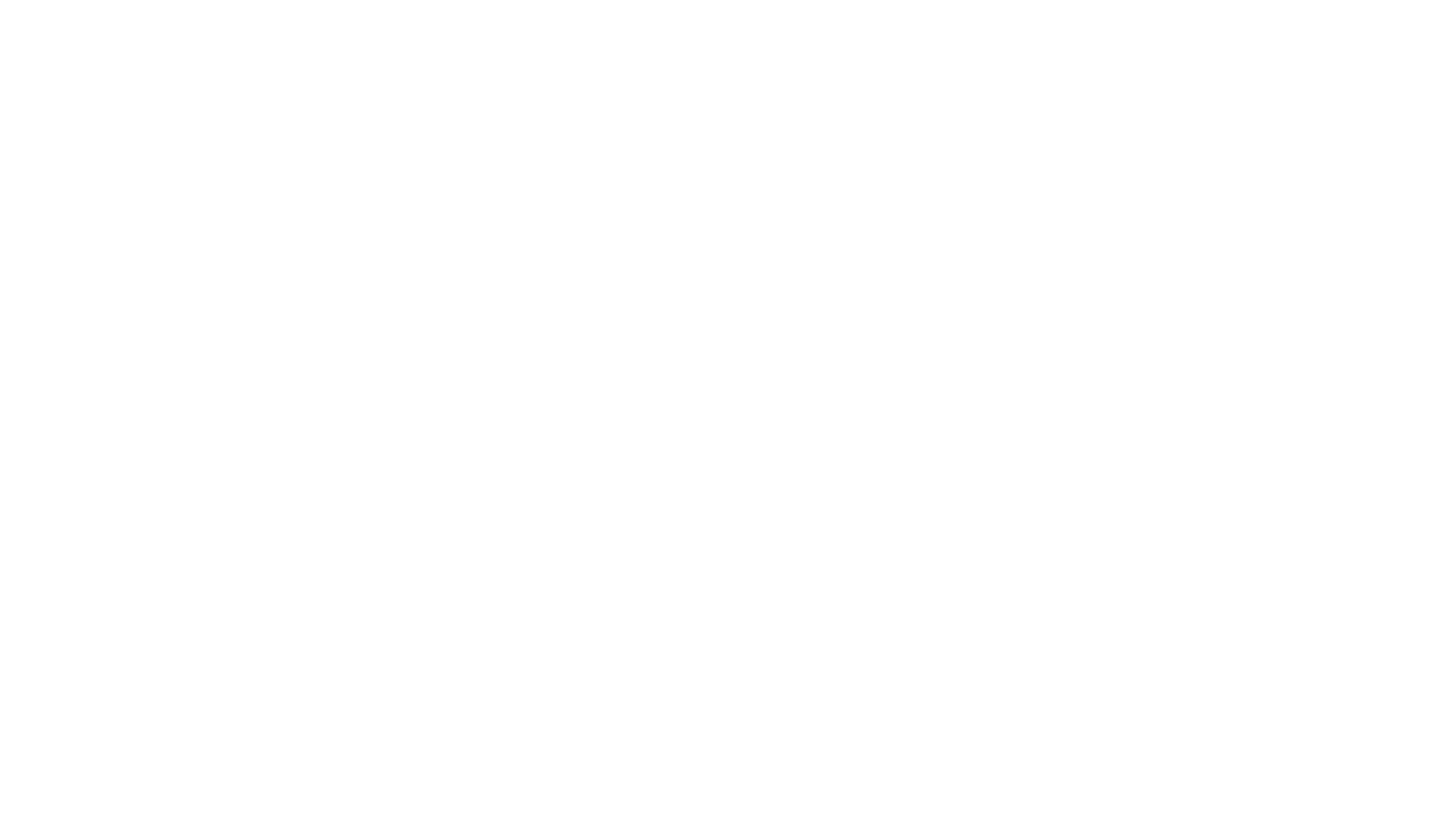 Tak, by ho chápali i neodborníci v daném oboru (rodiče)- psát JASNĚ

Jako „argument“ (nepsat ho tak, „co uděláme“, ale „proč právě tohle uděláme“ a „jak na sebe kroky navazují“ a „proč je to tak dobré udělat“)- neboli důležitost tématu, jaké z toho plynou otázky a jak ho uchopíme.
Jak psát „Cíl“
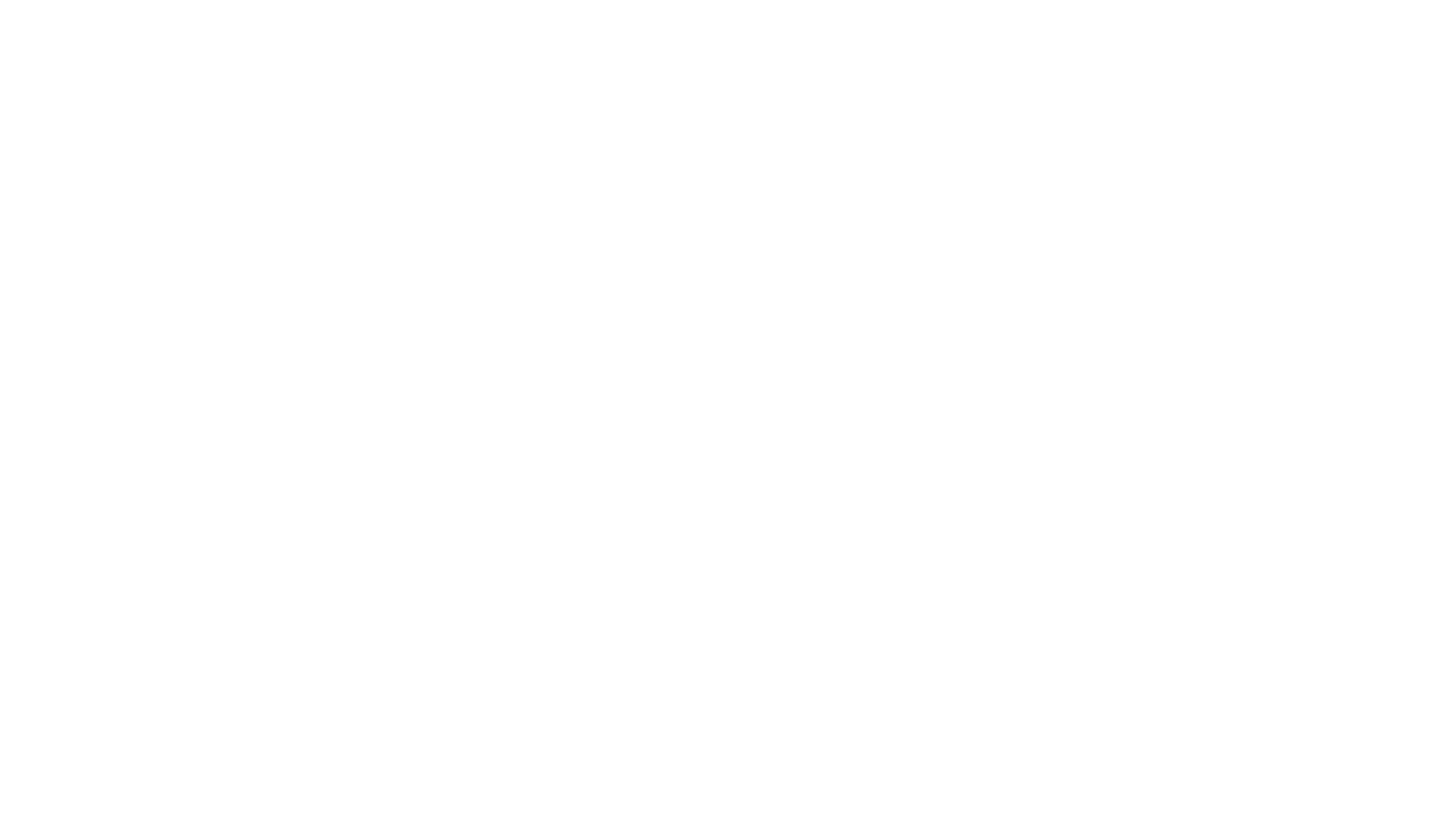 Něměl by být dlouhý, měl by být poutavý,  (Creswell), měl by (víceméně povinné části): 

Představit problém
Zařadit ho do širšího kontextu zkoumání
Ukázat, co tomuto zkoumání chybí (a čím se tedy zabýváme my)
Objasnit význam (přínos) tohoto zkoumání
Úvod DP
NEBOLI
Úvod DP (nepovinné části, ne vždy)
Přihlásit se k určité perspektivě

Deklarovat osobní vztah k tématu

Objasnit, jaká bude struktura zkoumání (ne kapitol, někde ověřování teorie, jinde tvorba teorie- obojí ovlivní, JAK budeme práci stavět).
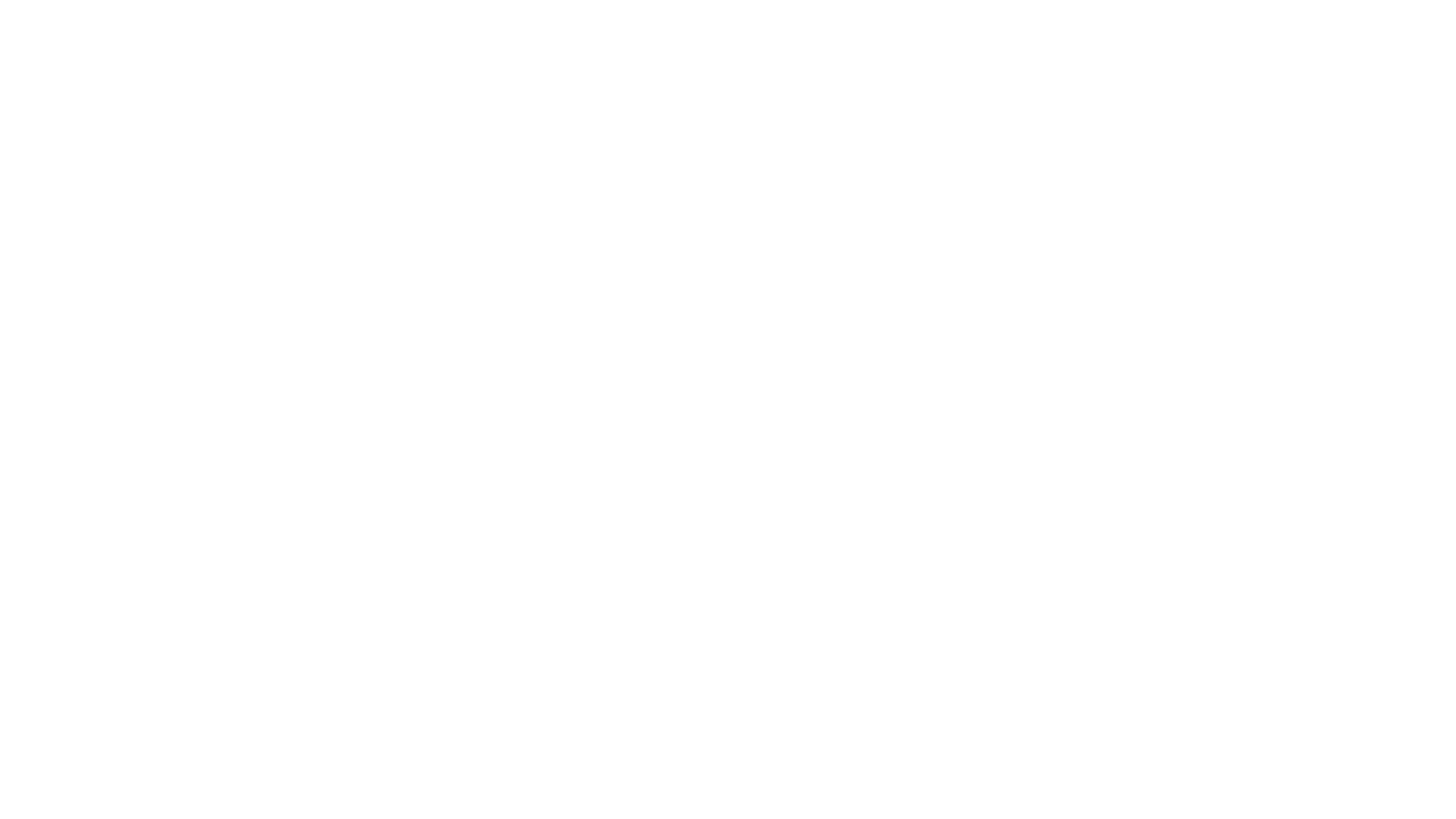 Výzkumné otázky
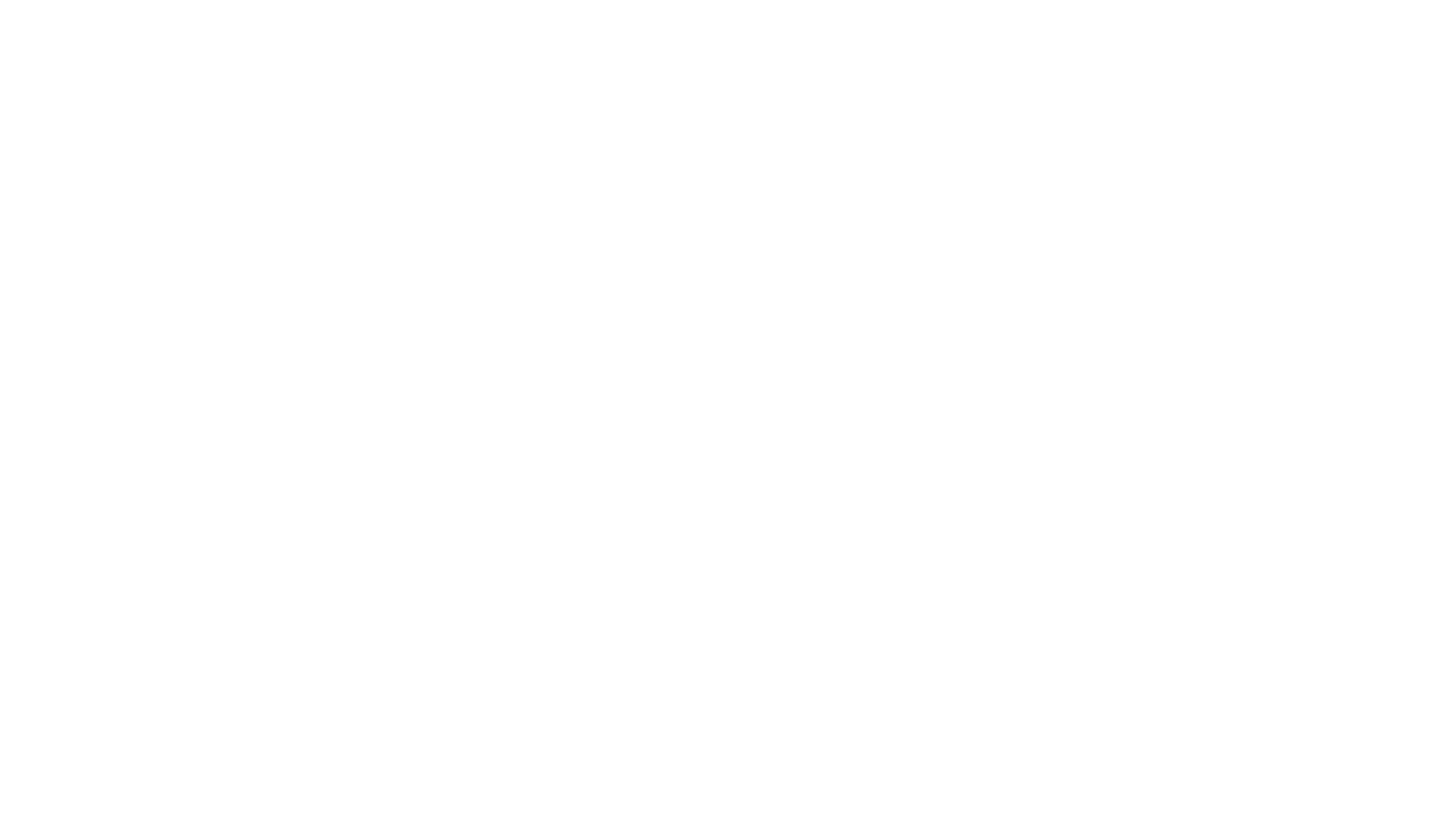 na počátku víme o předmětu zkoumání málo, chceme vědět vše

potřebujeme flexibilitu, abychom se to dozvěděli

v návrhu se zabýváme především relevancí výzkumu, jeho (ne)existujícím zpracováním, naznačujeme základní cesty, kterými se vydáme.
Speciální případ: kvalitativní studie obvykle jednoho případu či procesu (generování „hlubokého porozumění“)
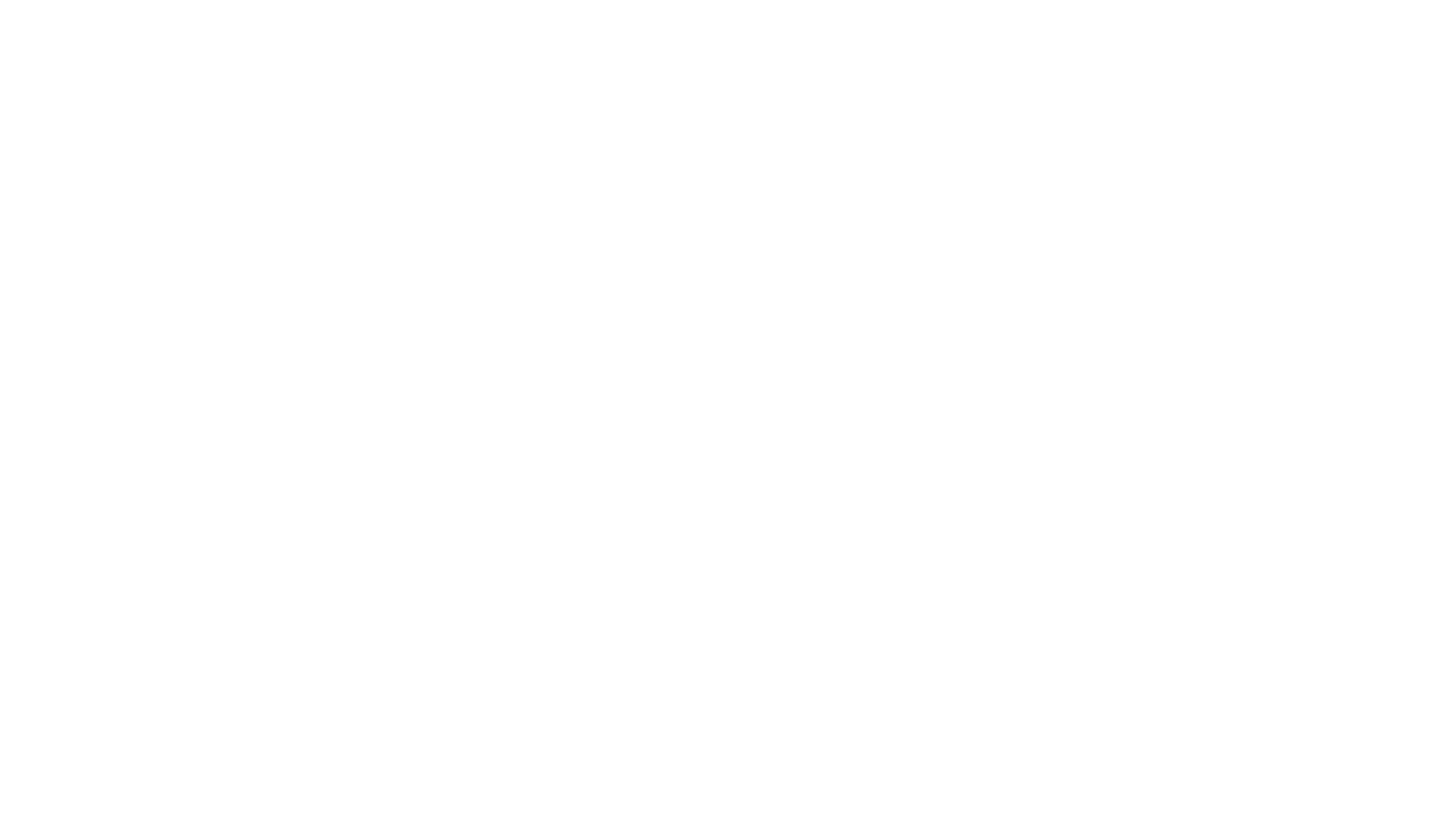 naznačíme v návrhu, jaké kategorie bývají akademicky diskutovány (v zahraničí) s tímto typem přímé volby (personalizace, priming, financování, témata)
zamyslíme se, jak nás to ovlivní v provedení naší studie (některé dimenze méně, jiné více relevantní- uvažujeme nad kontextem)
přemýšlíme, co by mohly být první kroky, které nás budou orientovat dále (například rozhovory s insidery).
neomezujeme se, například jednou hypotézou!
Příklad: zkoumání rozdílného výsledku kampaně TOP09 a ODS v prezidentských volbách 2013
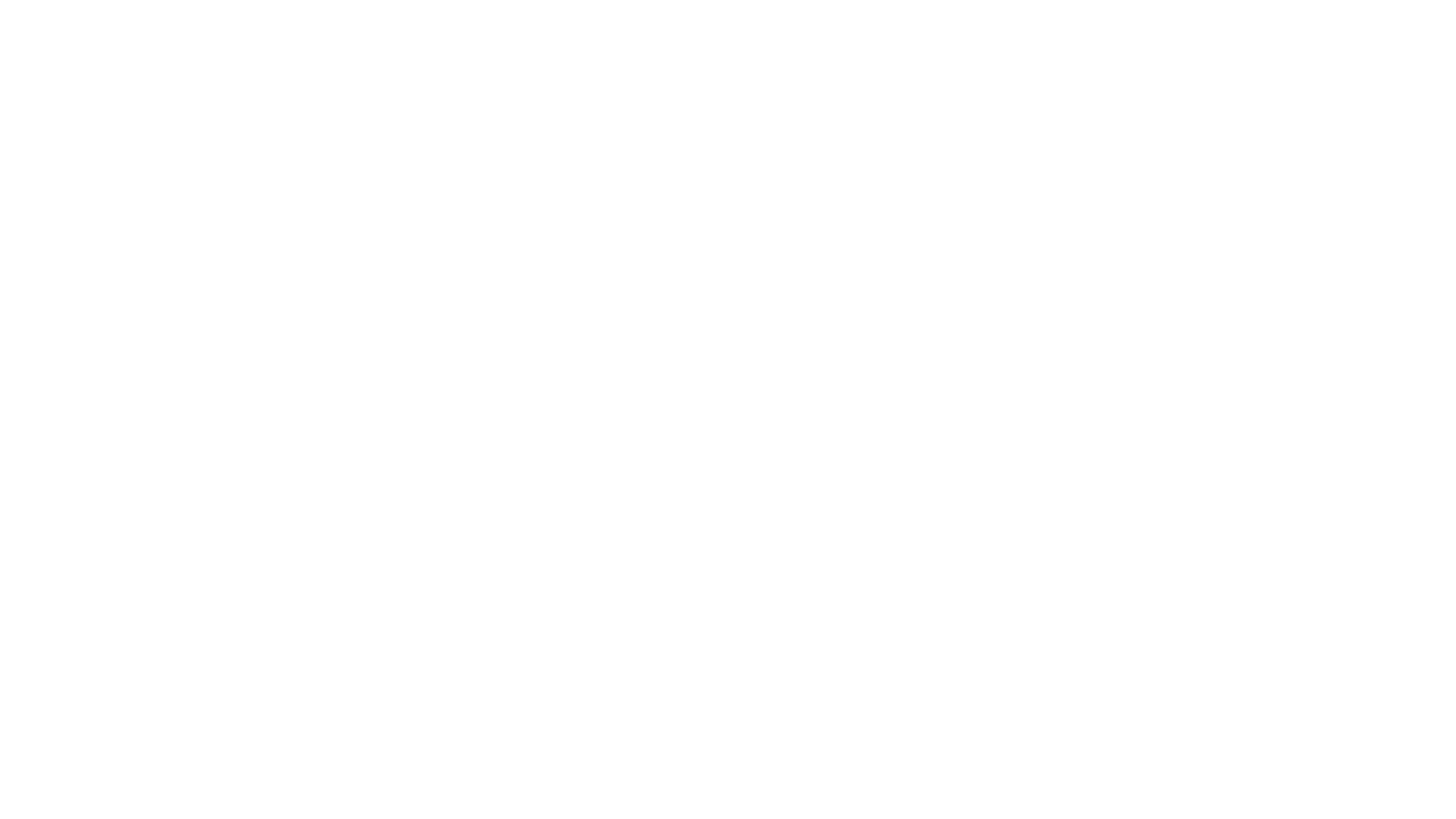 Přehled výzkumu (literature review)
Konceptuální rámec
Pevně daný x proměňující se
Konečný nebo má být upřesněn (vyvinut)
Jaká je role teorie v našem výzkumu?
Jak spolu věci souvisí?
„Co myslíme, když říkáme“
(asi nejtěžší ve výzkumu!)
Příklady diplomových prací s robustním a dobře vysvětleným konceptuálním rámcem: Petr Dvořák, Michal Mochťak 
Riziko: moc se soustřeďujeme na koncepty, v textu „nezkoumáme“, ale „vyučujeme“.
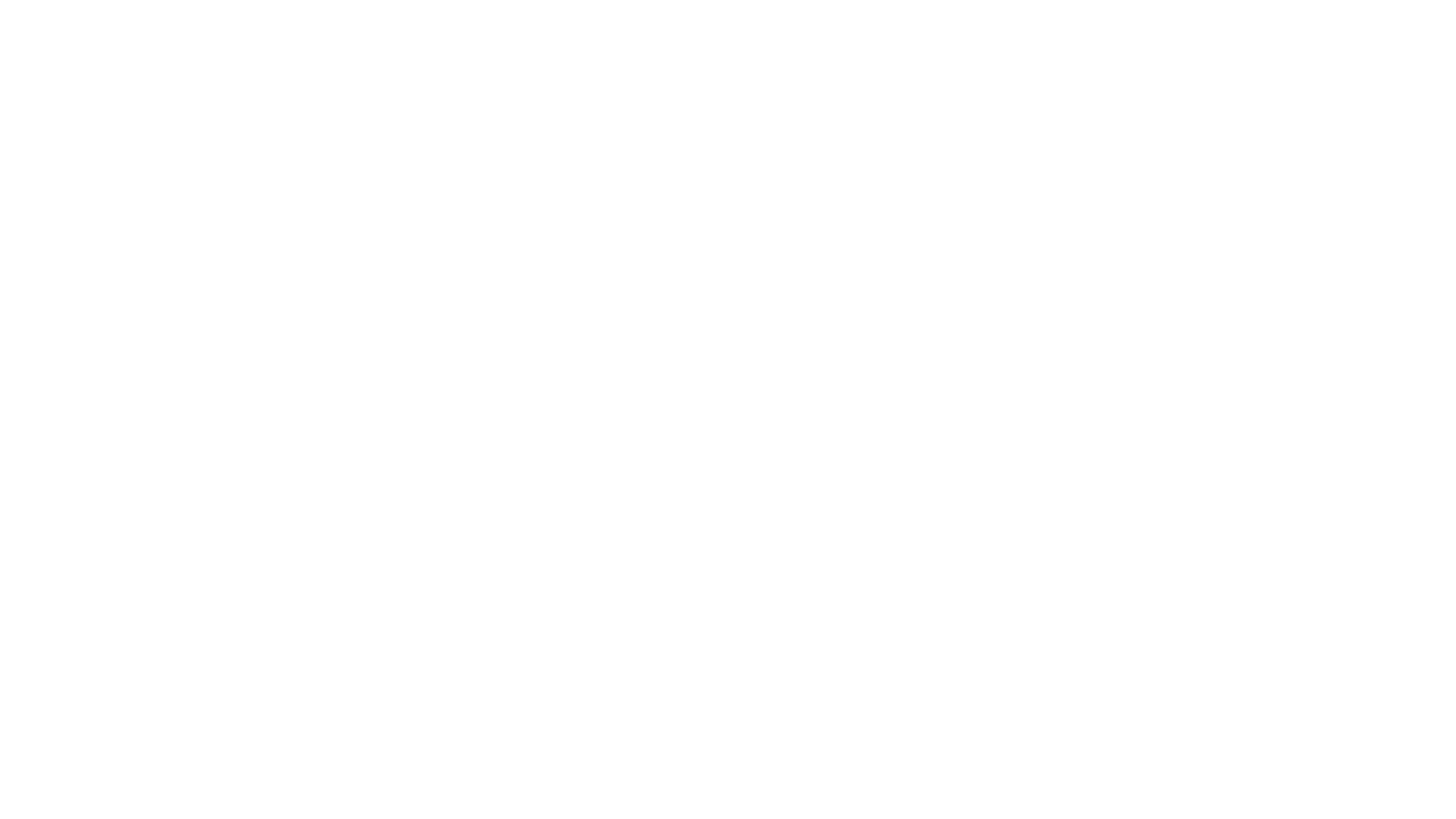 Výzkumné procedury- metodologický oddíl práce
Povinná část práce
Jaký metodologický „žánr“ volíme (to nás limituje v řadě ohledů), „strategie v pozadí výzkumu“
Některé jsou hodně rigorózní (experimentalisté mají „dobrou praxi reportování procedur“), jiné vágní
Punch: Kvalititativní x Kvantitativní
Alternativně: Množství případů, observační x experimentální atd.
DOBRÁ PRAXE: VÁŠ VÝZKUM BUDE MOCI PROVÉST (ZREPLIKOVAT) I NĚKDO JINÝ, NA ZÁKLADĚ INFORMACE, KTEROU ZDE NALEZNE
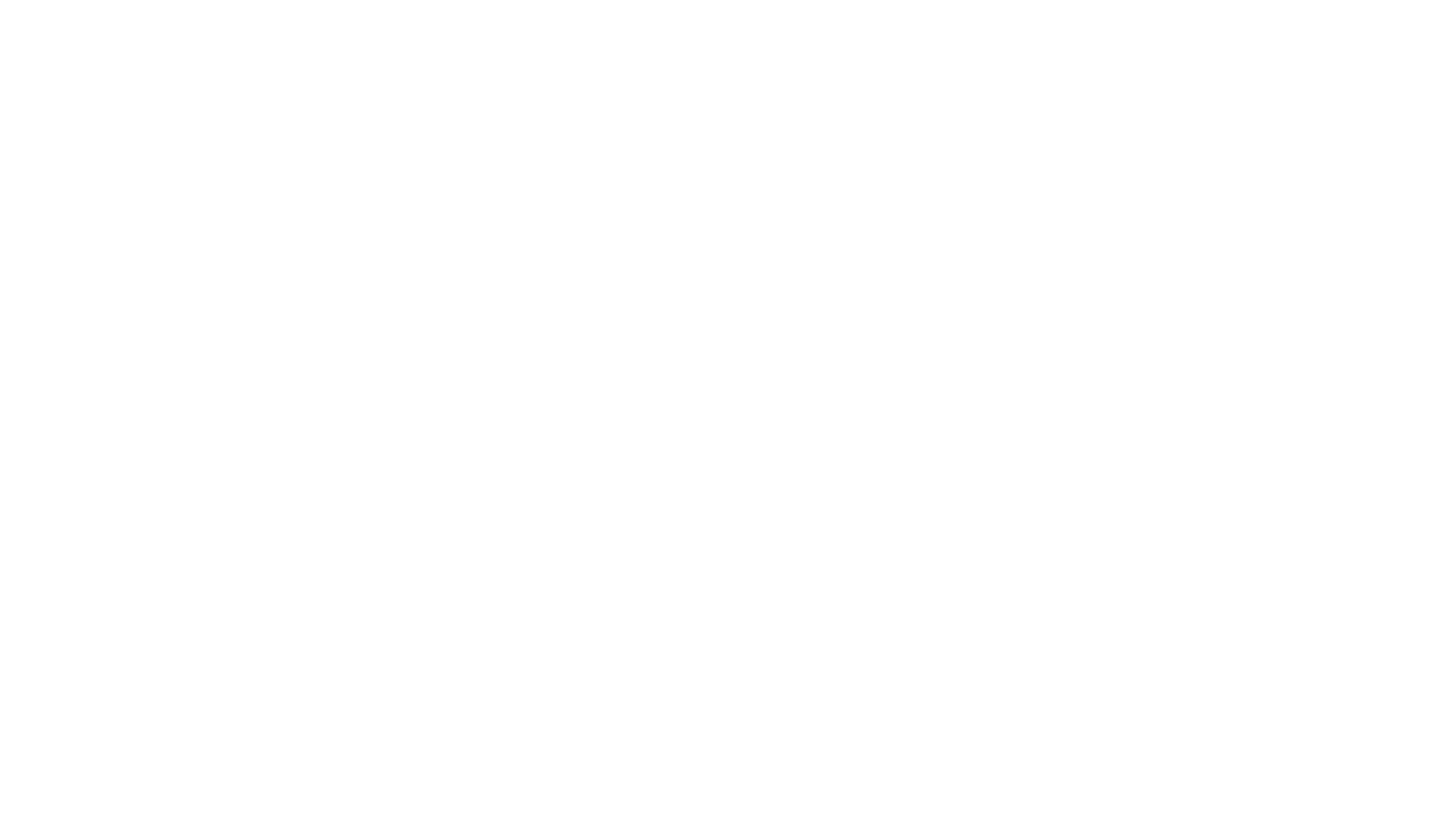 Strategie konstrukce vzorku (stejně důležité pro malé i velké vzorky)
Jak velký a proč
Jak bude vybrán (logika)
Vzorek
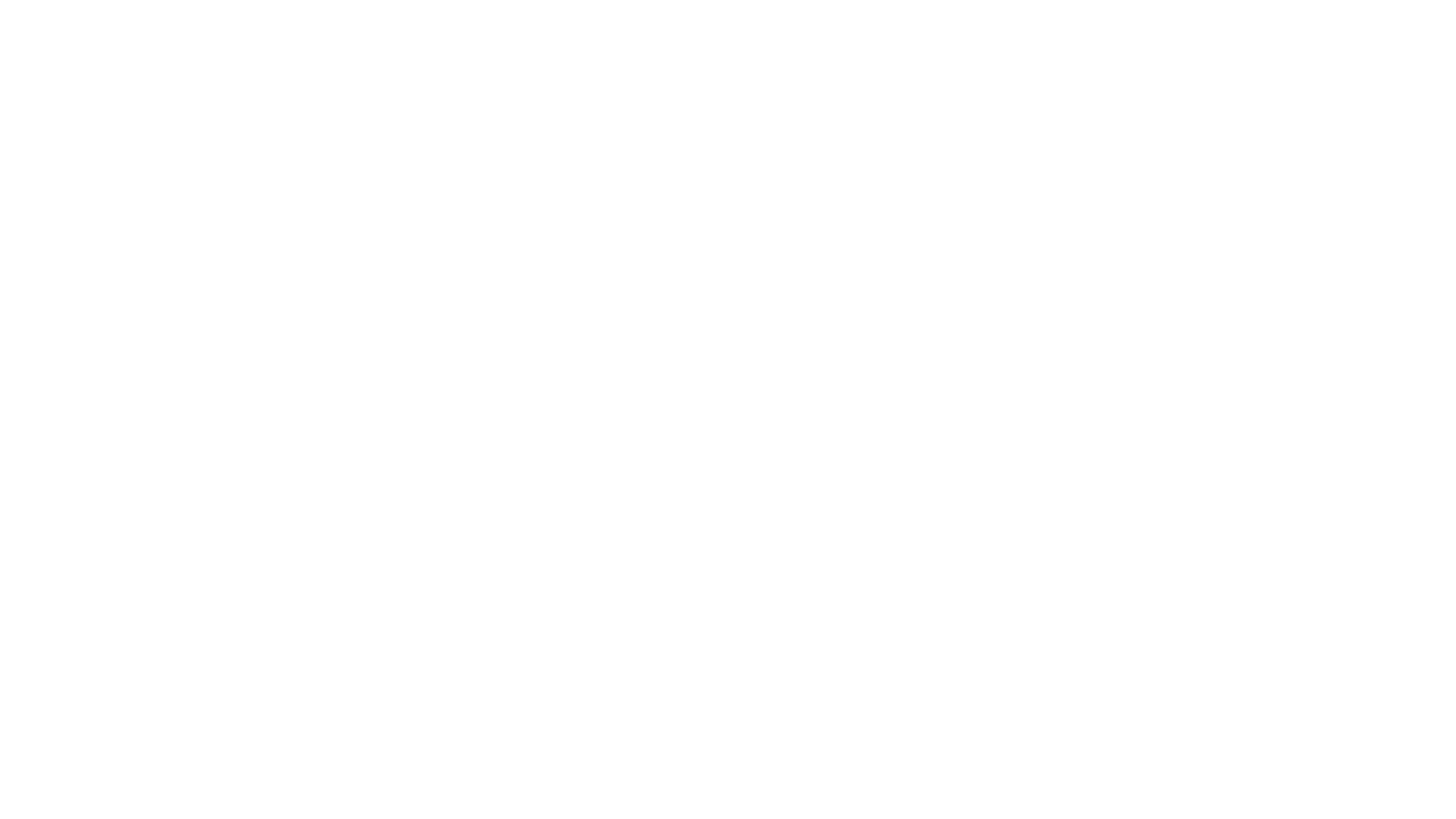 Jak si data opatříme: test, že výzkum jde udělat
Výhody a případné nevýhody daného způsobu opatřování dat

zda jde o obvyklou proceduru pro dané výzkumné otázky (test měřícího nástroje?)
přizpůsobení naší studii (geografické, časové)
kdo data sbírá (výzkumník, stroj)
plán sběru dat (například u rozhovorů, analýzy dokumentů)
(etika sběru dat)
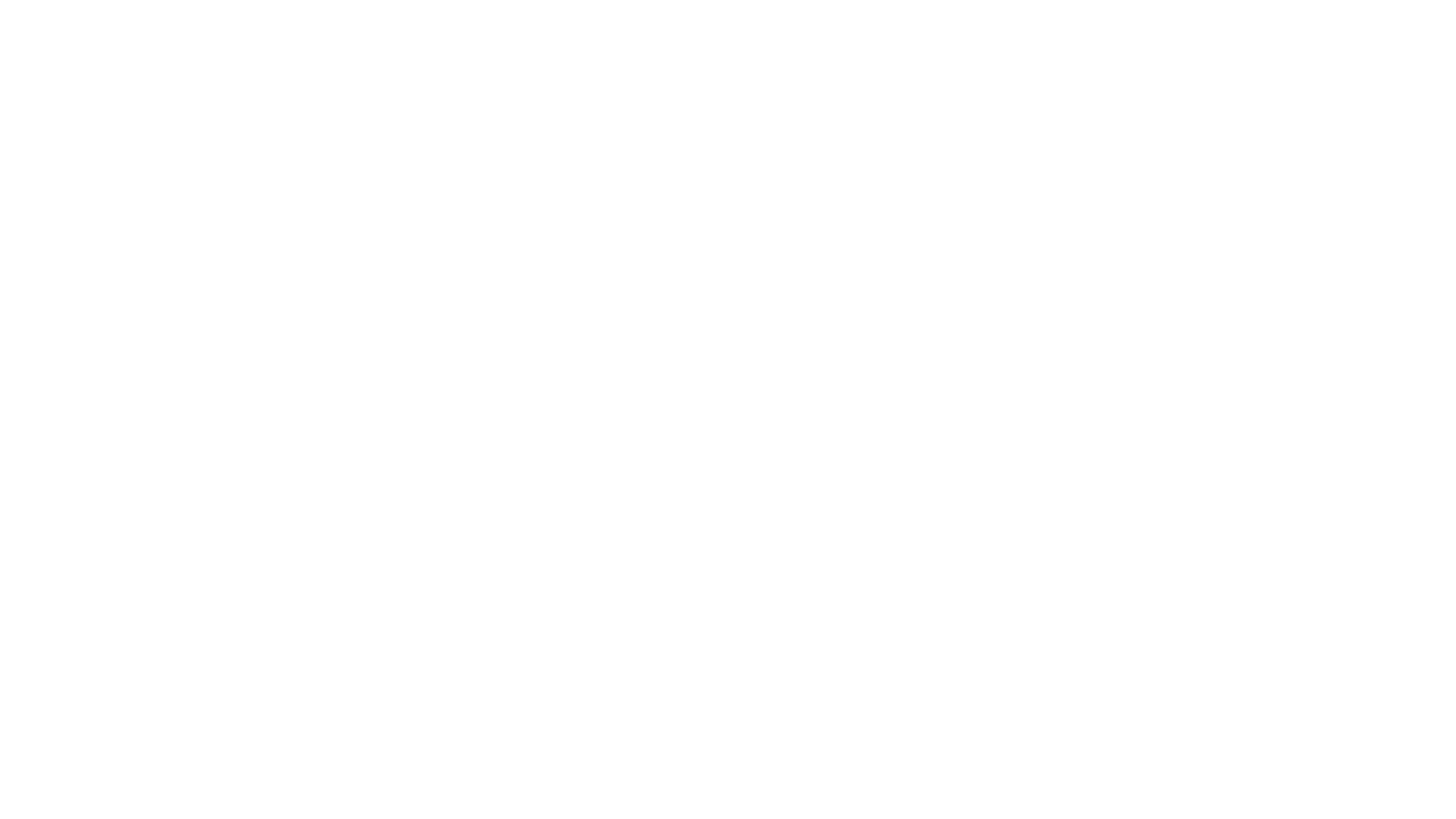 Limity
Věcné limity výzkumu (geografické, časové, konceptuální), jak provedení, tak závěrů


Limity na straně výzkumníka (typické pro DP, některé se tolerují).
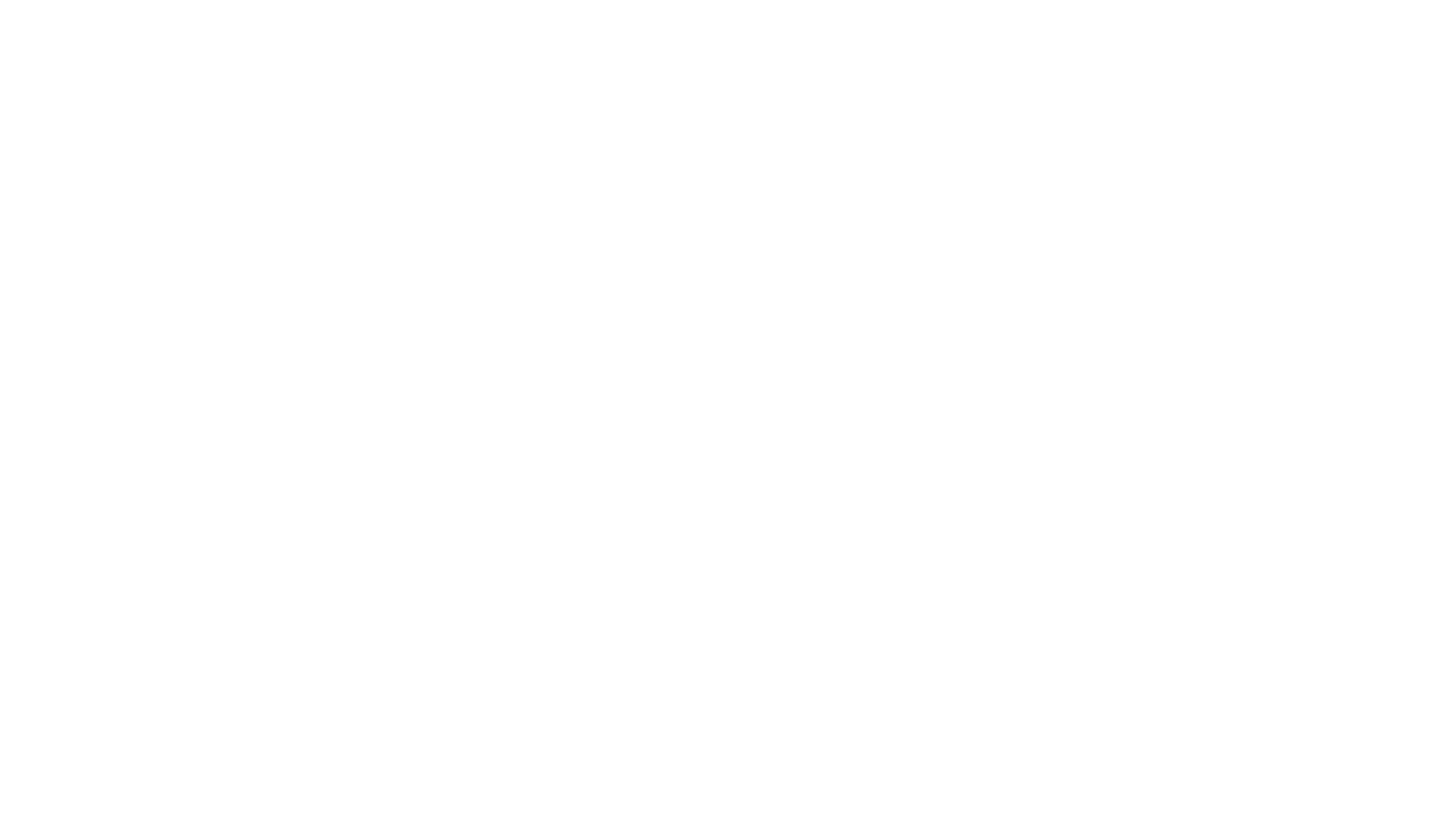 Většina výzkumů- eticky neproblematických

Využití výsledků společností

Při výzkumech, kde jsou jednotkami lidé (psychický stres, poškození, vzniklé participací, donucení, porušení soukromí, lhaní)
Etika
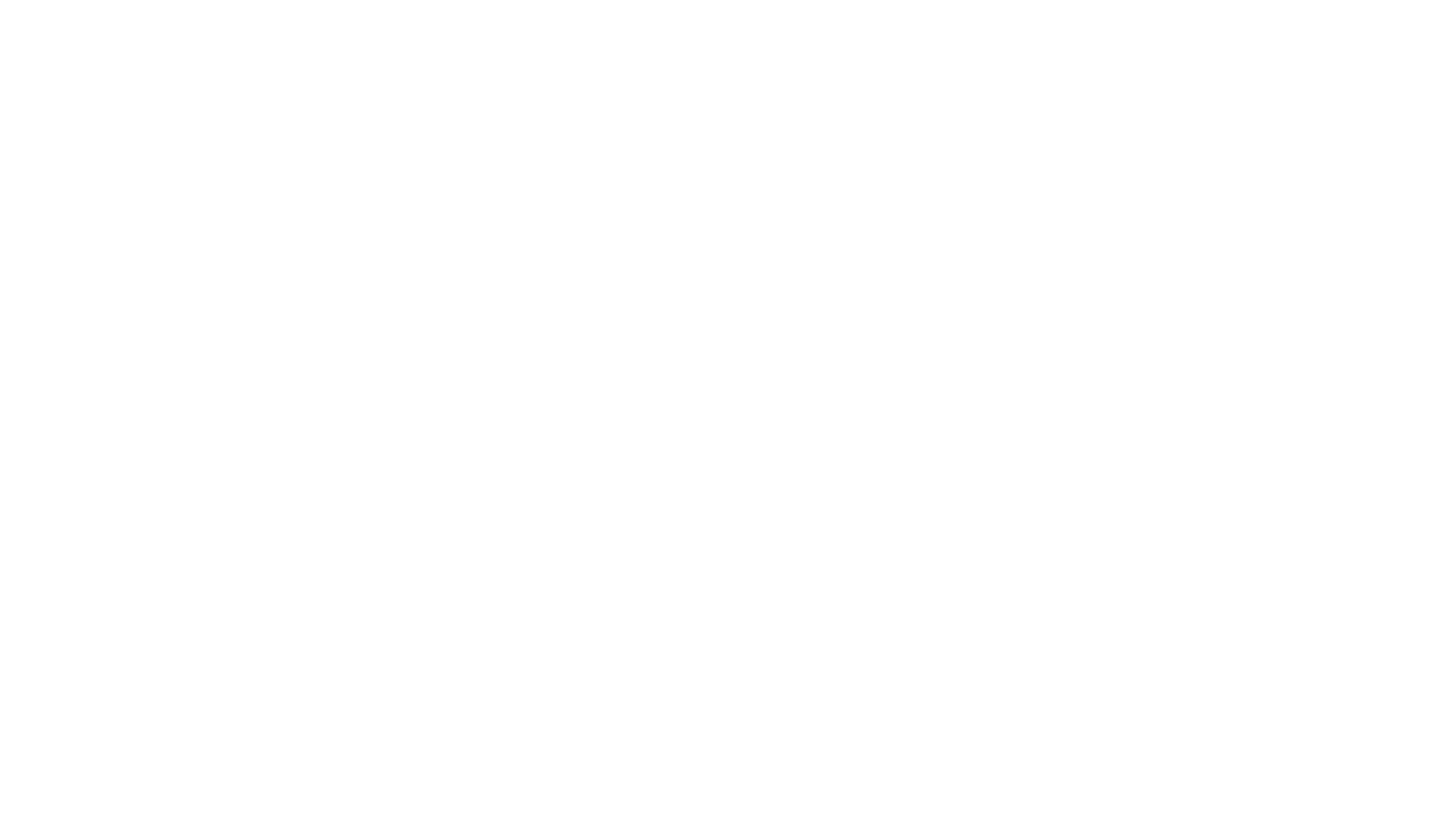 Propojenost, konzistence (vět, částí textu)

Nezaujatost, přesnost, konzistence jazyka

„Vhodně formální jazyk“
Akademický styl psaní (Punch)
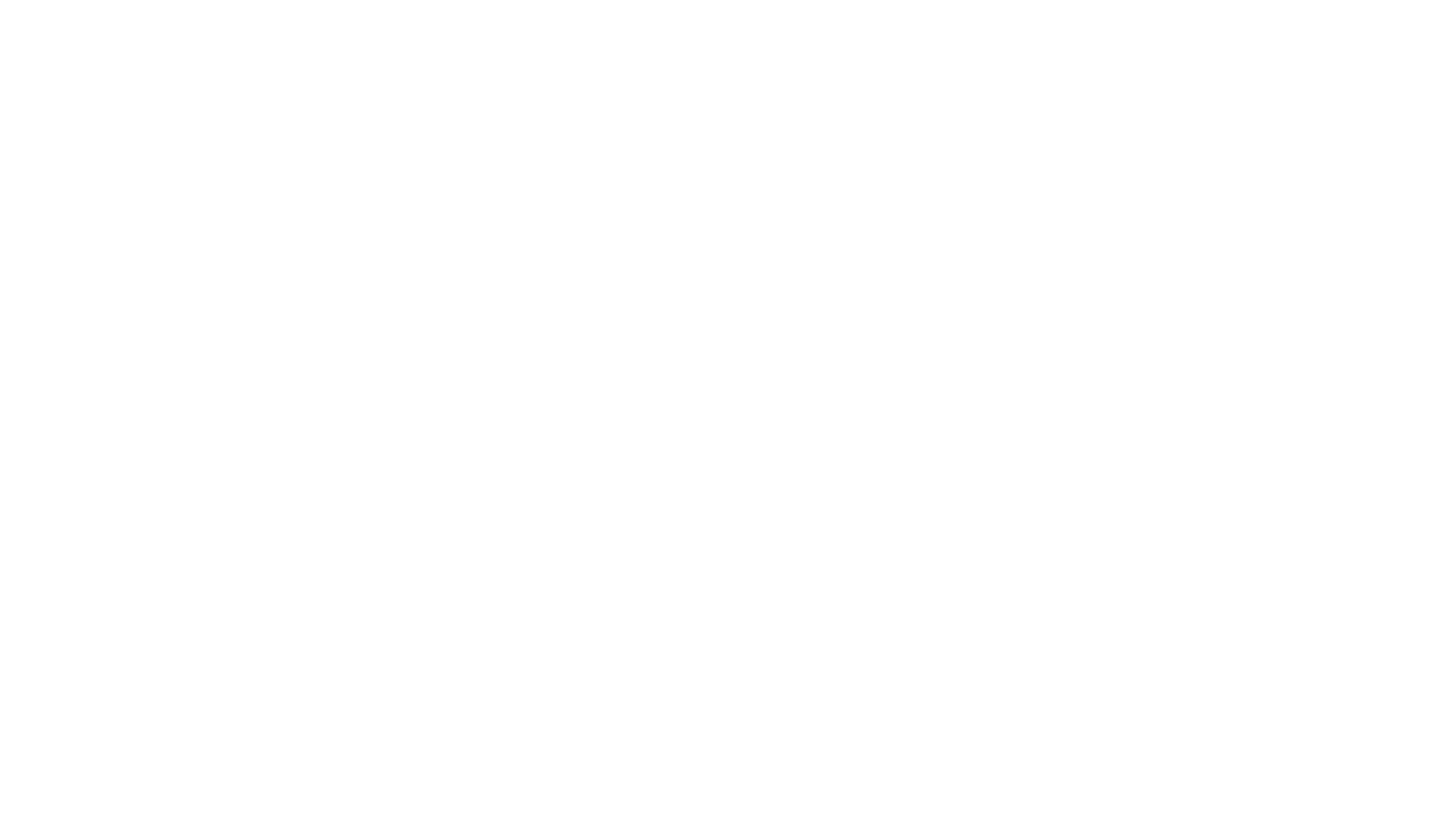 Struktura celého dokumentu předem (0)
Časové limity pro jednotlivé části, včetně času na korektury (-)
Psát ve stejný denní čas 
Fixní počet znaků denně (+)
Plánovat den dopředu (+)
Seznam literatury průběžně (+)

Korektury, revize textu (průběžně, ne denně!)
„Pomocné strategie“ psaní práce